University of Msila
FACULTY OF MATHEMATICS AND
INFORMATICS
DEPARTMENT OF COMPUTER
SCIENCE
BEHAVIORAL MODELS
INTRODUCTION
Behavioral modeling within simulation-based agents involves representing and simulating the behaviors of the agent within a simulated environment. 
This includes defining how the agent perceives its environment, makes decisions, and executes actions based on its goals and objectives.
 Here's a breakdown of key components involved in behavioral modeling for simulation-based agents:
Perception: The agent needs to perceive its environment in order to make decisions and take actions. This involves collecting information from the simulated environment through sensors or other means of observation. The perception module may include processing raw sensor data, filtering relevant information, and creating a representation of the agent's surroundings.
Decision Making: Once the agent has perceived its environment, it needs to make decisions on how to act based on its current state and objectives. Decision-making processes can vary depending on the agent's architecture and goals. Common approaches include rule-based systems, heuristic methods, optimization techniques, and machine learning algorithms such as reinforcement learning or deep learning.
INTRODUCTION
Action Execution: After making a decision, the agent needs to execute actions in the simulated environment to achieve its goals. This involves translating high-level decisions into low-level commands that can be executed by the simulation environment. Action execution may involve controlling actuators, moving the agent within the environment, interacting with objects, or performing other tasks necessary to accomplish its objectives.
Learning and Adaptation: Behavioral modeling may also include mechanisms for learning and adaptation, allowing the agent to improve its behavior over time through experience. This could involve reinforcement learning, where the agent learns from feedback received from the environment, or other forms of machine learning where the agent adjusts its behavior based on past experiences and outcomes.
Goal Setting and Planning: Behavioral modeling often includes mechanisms for setting goals and planning actions to achieve those goals. This may involve defining long-term objectives, breaking them down into smaller sub-goals, and planning sequences of actions to accomplish each sub-goal. Planning may be done using techniques such as search algorithms, constraint satisfaction, or other planning methods.
INTRODUCTION
Understanding the formation of ant colonies (sociogenesis) and their social structures (hierarchies, division of labor, age polyethism), and how simple individual behaviors can give rise to reproducible and adaptive collective forms, is one of the challenges of the ethology of social insects.
MANTA is a multi-agent model in which the agents represent individuals of an ant colony: queen, workers, eggs, larvae, and pupae. Their interactions occur through the propagation of signals equivalent to chemical signals in the simulated environment, which influence and guide their behaviors.
The objective of this project was to design a comprehensive model of a colony to provide validation for ethologists' hypotheses on how four mechanisms present in all natural colonies are established: sociogenesis (generation of a complete society from its foundation), creation of hierarchies, creation of a division of labor distributing individuals into homogeneous functional groups, and age polyethism (division of labor based on age).
The reasons advanced for the agent-based approach
The explicit representation of individual behaviors observed in ants and their interactions, as opposed to a global modeling of the ant colony that would not explain the emergence of the studied social forms.

The basic idea was therefore to provide support for faithfully transcribing the models described by ethologists, particularly through a behavior description language that manipulates concepts natural to them.

The hypothesis that the individuals considered (queen, workers, brood) were endowed with an adaptation mechanism that would modify their individual profile of reaction to environmental stimuli (one of the hypotheses put forward by ethologists to explain the formation of division of labor) required an explicit representation of these same individuals in the model.
Spatial-temporal scales
MANTA uses a plaster representation of a nest, typically used in laboratory settings, with dimensions of approximately thirty centimeters on each side. It is divided into a discrete grid of cells, each about 1 cm in size, which can represent either an obstacle or free space and can contain any number of agents in the latter case. The cells also serve as a medium for the propagation of stimuli. The temporal scale considered is that of a queen's lifespan in reality, ranging from a few days to a few months. This scale is subdivided into discrete time units corresponding to the average time it takes for an ant to move from one cell to another, approximately 7 seconds.
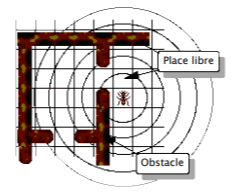 The agents and their attributes
Each entity populating an ant colony is explicitly represented as an agent in the model. There are five types: queens, workers, eggs, larvae (the three larval stages are condensed into one), and pupae.
There are agents referred to as "environmental": food deposited in the nest, humidity, and light, which do not really play a role in the model other than serving as markers in the environment.
The agents have attributes, the number of which varies according to their type:
All agents possess a set of stimuli representing the chemical signals (pheromones) they emit into the environment (external stimuli). These stimuli are named and have a real value, continuously recalculated, and not bounded a priori.
All agents also have attributes qualified as "biological" in the model: age, maximum lifespan, hunger level, care level, quantity of food that the agent can be converted into if it dies. Some of these variables are used in calculating the values of the stimuli.
The agents and their attributes
Agents capable of moving (workers and queens) also have a variable representing the maximum number of agents they are capable of carrying at once. They do not have differentiated speeds.
Agents capable of reproducing (queens) are endowed with a variable indicating the average interval between two egg-laying events.
In addition to all these attributes, although agents do not truly "possess" them themselves, there are the parameters of the behaviors they exhibit (referred to as "tasks" in the model): the weight, trigger threshold, and reinforcement rate of each of these tasks.
In total, the agents in MANTA are therefore relatively complex entities, with the number of attributes ranging from 7 for the simplest agents (eggs) to nearly 50 for the most complex agents (queens).
8
Behaviors or mechanisms
two fundamental mechanisms are at the core of the model. 
The first is the (global) mechanism of stimulus propagation, which allows agents to influence each other by diffusing some of their stimuli from their location in the environment. The general pattern of "influence" among agents is provided in the following figure:
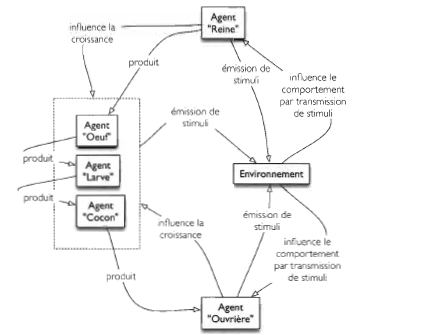 Behaviors or mechanisms
A second mechanism is the (individual) mechanism of selection and activation of behaviors endowed to the agents, which is influenced by both the agents' attributes and the stimuli read on the cells. It is implemented in MANTA as follows: 
let A = {a 1, ..., an} be the set of agents present in the model. Each agent a can be represented by the quadruplet a = {Va, Sa, SP, Ta}, where Va represents its attributes, Sa the stimuli it carries, SP the stimuli it reads on its cell, and Ta its behaviors (the "tasks"). A task tests any computer function equipped with a weight weight(t) (equivalent to a priority), a trigger threshold threshold(t), and a reinforcement rate of its weight reinforcement(t).
Computer implementation of the model
MANTA was originally written in Smalltalk-80 in 1991. 
A version in ObjectWorks 4.5 was released in 1993, along with a version in Turbo-Pascal 7. 
From 1995 to 1999, three successive versions, written in Delphi, were developed and made available on the Internet.
 The simulator also had variations in C++, particularly for the study of foraging mechanisms (Drogoul and Fresneau 1998). 
All these different versions implement an interpreter of the same modeling language, EMF (EthoModelling Framework), which has been used since the first version to describe the behavior of agents independently of the chosen programming language. 
Note that this language is now implemented in the GAMA platform with a more general purpose, as it allows describing other "species" of agents besides ants.
Example of multi-agent simulation
ARCHISIM: Modeling Traffic Dynamics
ARCHISIM aims to simulate traffic in a way that is both "globally realistic" over complete sections of roads and "individually credible" regarding the behaviors of artificial vehicles (and drivers) that use them.
The objectives of ARCHISIM include:
Measuring the impact of infrastructure improvements on the traffic flow of a road.
Evaluating the effect of these improvements on road user behavior.
Assessing changes in behavior induced by the addition of safety devices to vehicles (such as ABS).
Measuring the impact of these changes on overall traffic flow based on the number of equipped vehicles, etc.
Example of multi-agent simulation
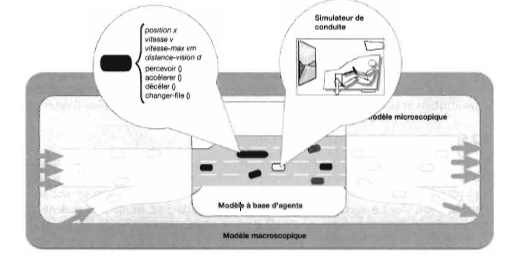 13
Example of multi-agent simulation
Spatial-Temporal Scales
Regarding the temporal scale, it is important to emphasize that the main objective of ARCHISIM is to be able to run simulations almost in real-time. Time is discretized into time steps that are approximately 100 milliseconds, which appears to be satisfactory for experiments involving the simulator in a controlled environment. The duration of experiments varies greatly.
Example of multi-agent simulation
Agents and Their Attributes
The drivers (it is worth noting that driver and vehicle are conflated). 
Each simulated driver is an autonomous agent characterized by the following attributes:
A goal, which typically involves following a given route specific to them.
A field of perception, characterized by four maximum vision distances, forward, backward, and on side roads.
Their acquaintances: these are the agents within their field of perception with whom they can communicate (communication in this model simply represents the "availability" of attributes).
A local memory comprising, on one hand, attributes that can be accessed by other agents: their speed, kilometric position, acceleration, visual cues (turn signals, brake lights), and vehicle type; on the other hand, information specific to them: driver type (human or virtual), experience, preferred speed, reaction time, strategy, preferred following distance, current direction, etc.
All other elements of ARCHISIM are also represented by agents: traffic light controllers, static equipment, dynamic road equipment (such as sensor-equipped road signs), roads, and their intersections. Like vehicle agents, they provide certain attributes to other agents and can read certain attributes, but their role is much more limited.
Example of multi-agent simulation
Behaviors or Mechanisms
All road interaction contexts can be represented by three types of paradigmatic tasks, classified in increasing order of complexity:
- Lane-keeping task (e.g., driving on a highway).
- Merging task (e.g., when using an entrance ramp).
- Intersection task (when vehicle trajectories intersect at an intersection).
Rules of behavior follow a simple principle: IF-THEN rules taking inputs as indices and outputs as available elementary actions (accelerate, brake, change lanes) are established for each area, then prioritized and the most prioritized one is triggered.
Other agents in the simulation (traffic light controller, etc.) exhibit similar behavior (they gather information using "pseudo-sensors" placed along the roads) when it is not entirely rigid.
16
Example of multi-agent simulation
Software Implementation

The current simulator has been implemented in C++. It is integrated with many other systems such as a 3D visual rendering and the addition of a piloted simulator, the latter imposing a requirement for real-time operation. ARCHISIM seems to have applied a number of optimizations in various areas, for example in the calculation of "individual perceptions" of agents. These are indeed performed centrally by an environment server that calculates, for each vehicle, its "perception" based on its position and speed.